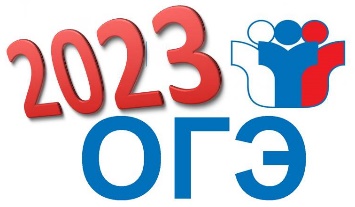 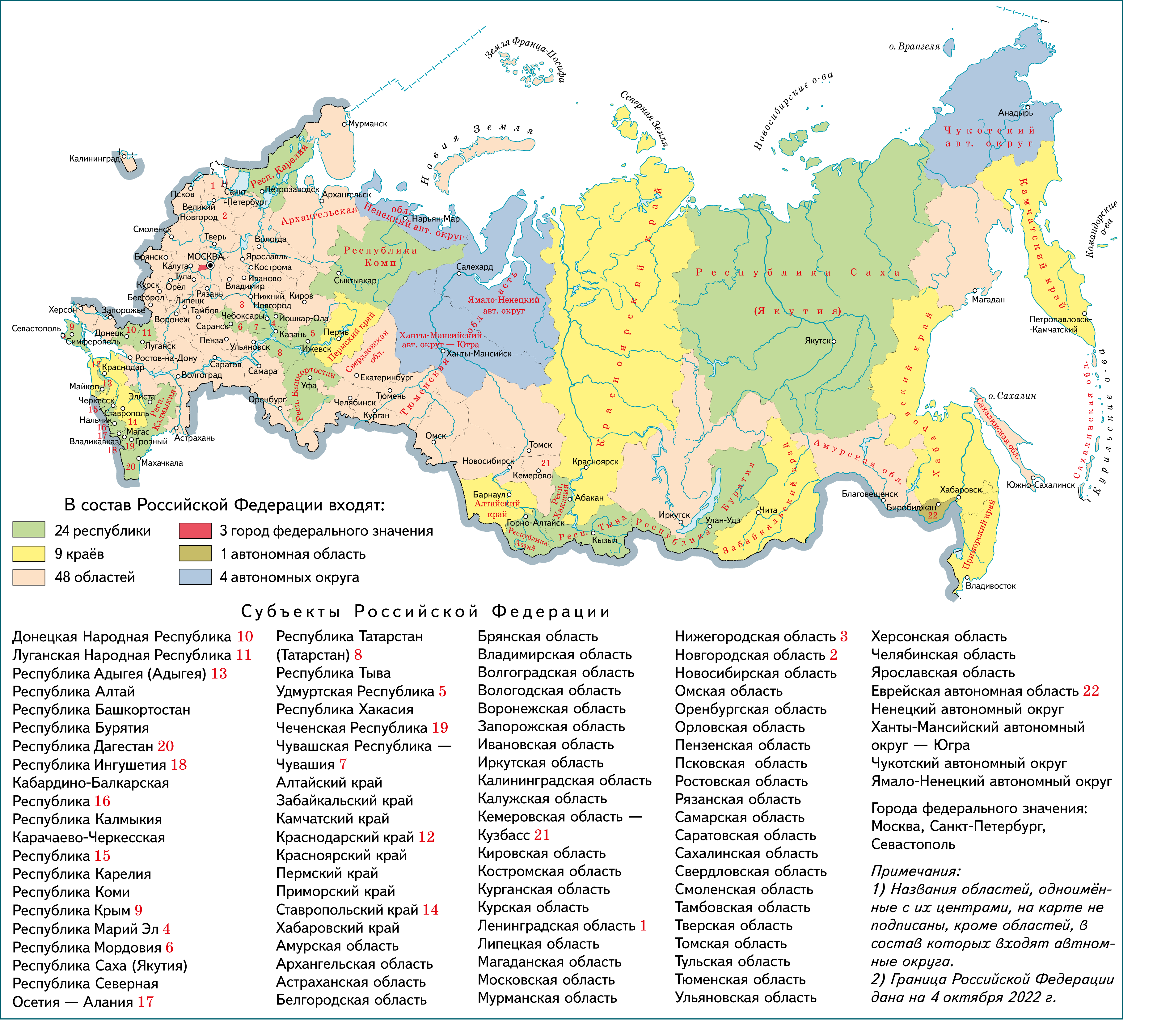 Определение поясного времени
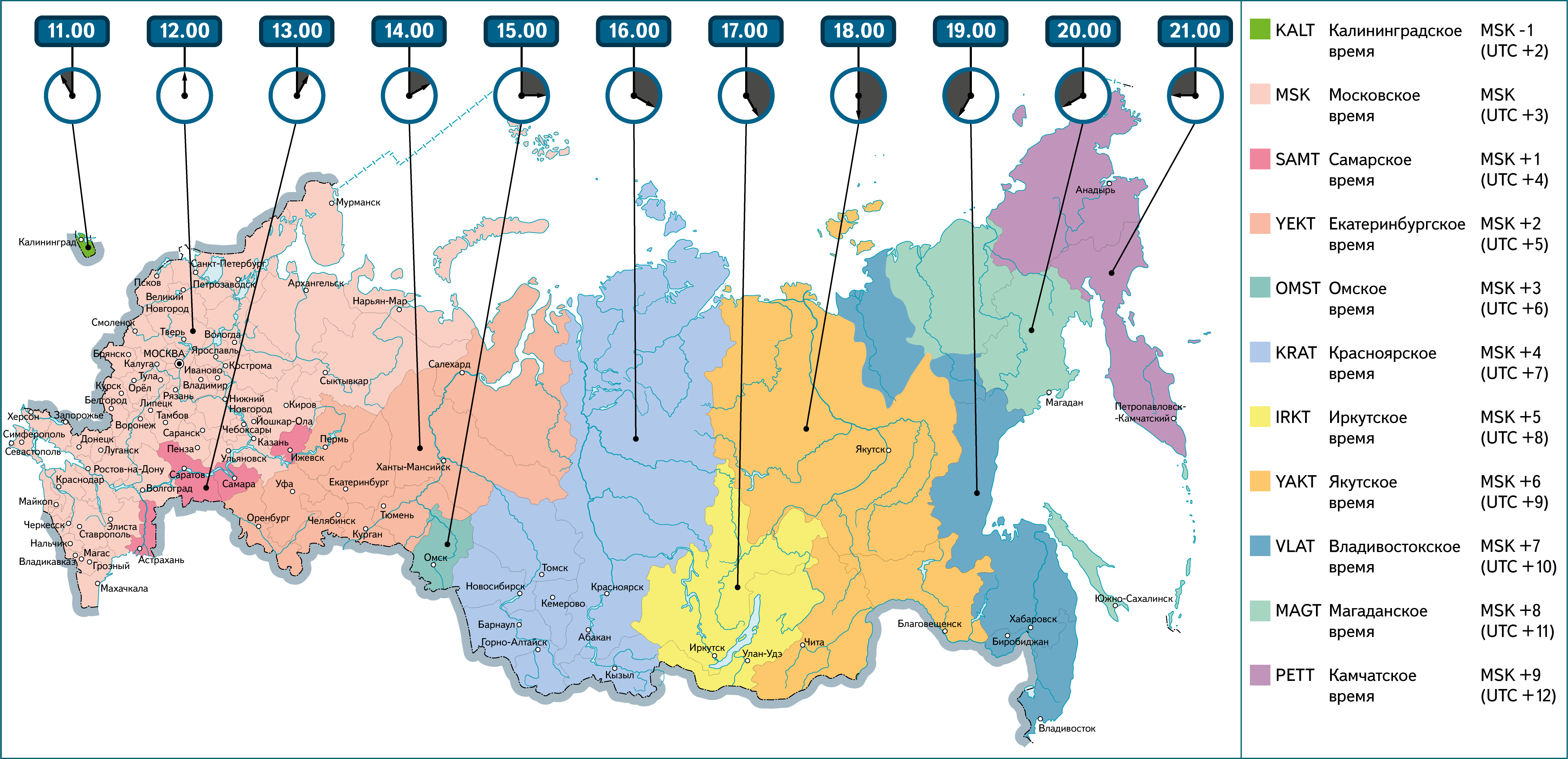 Задание 19
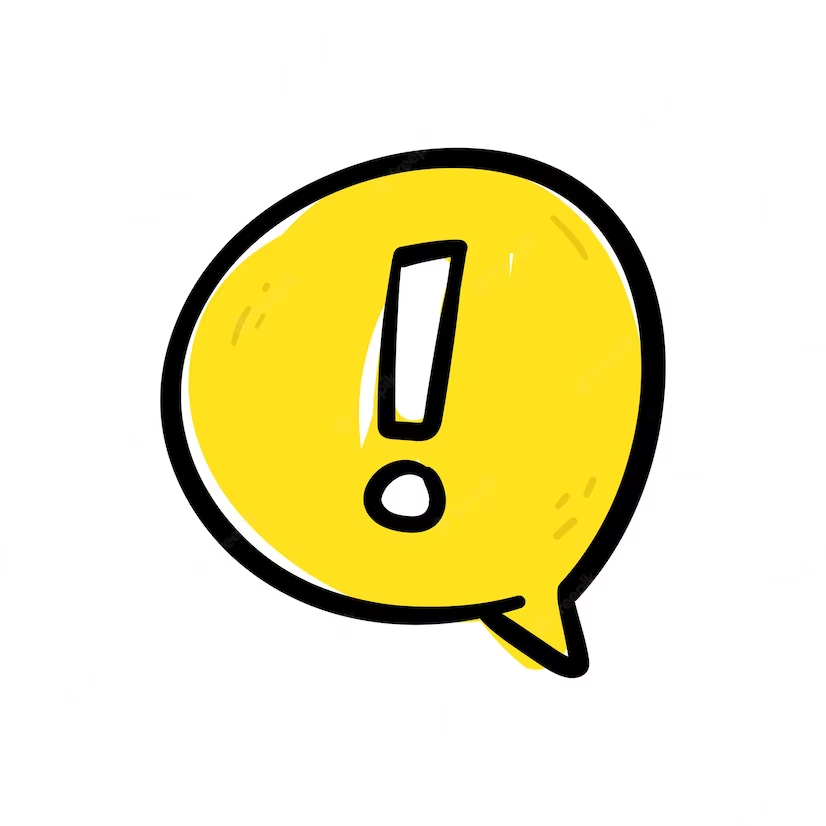 Границы РФ представлены на 01.01.2023
Ершова Н.А., учитель географии МАОУ СОШ №67 г. Тюмени
Слайд 6. Политико-административная карта РФ (границы представлена на 04.10.2022)
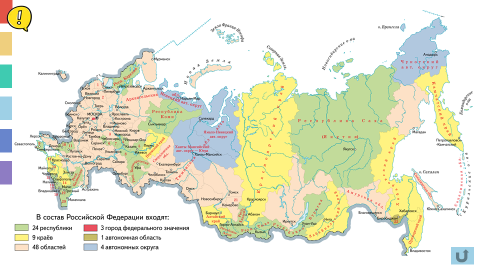 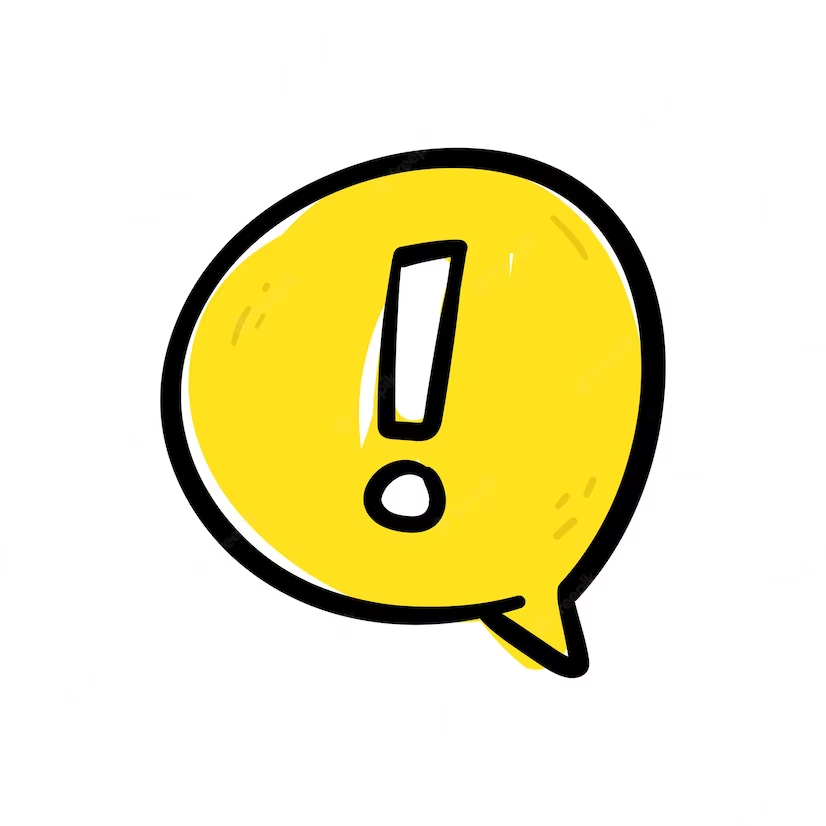 — нажмите для отображения легенды карты. Чтобы ее скрыть, нажмите еще раз на символ.

— нажмите для возврата на последний показанный слайд
Дополнительная информация  по работе с презентацией:
Слайды 7-21. Задания на определение поясного времени в РФ
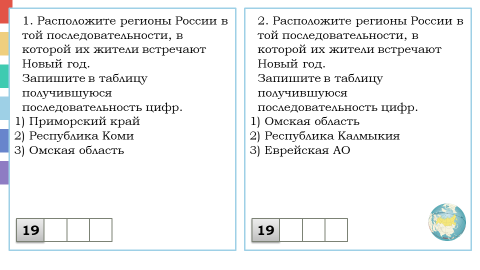 — нажмите для перехода к политико-администра-тивной карте РФ.
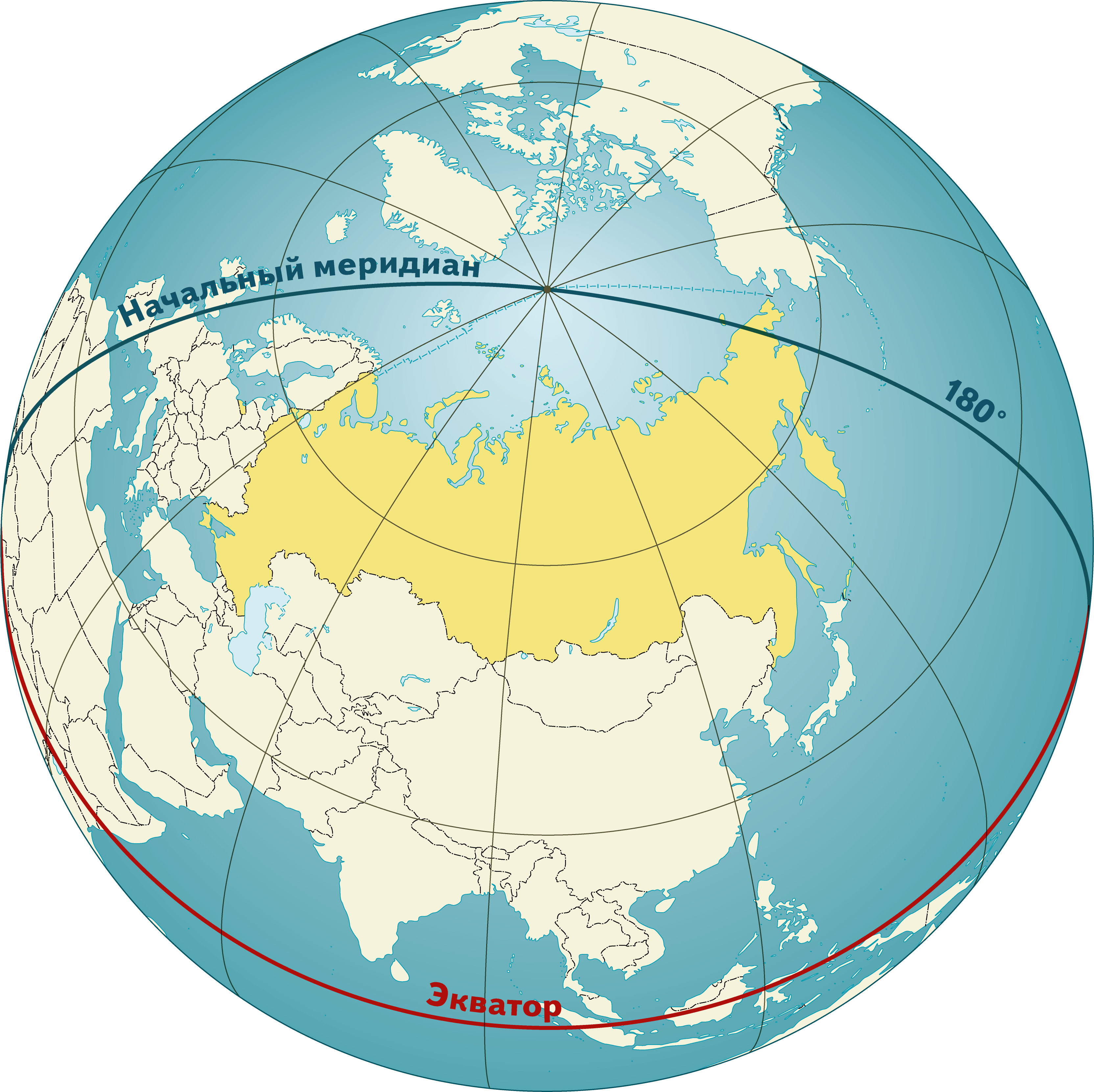 Часовой пояс —
условная полоса на поверхности Земли шириной 15°.
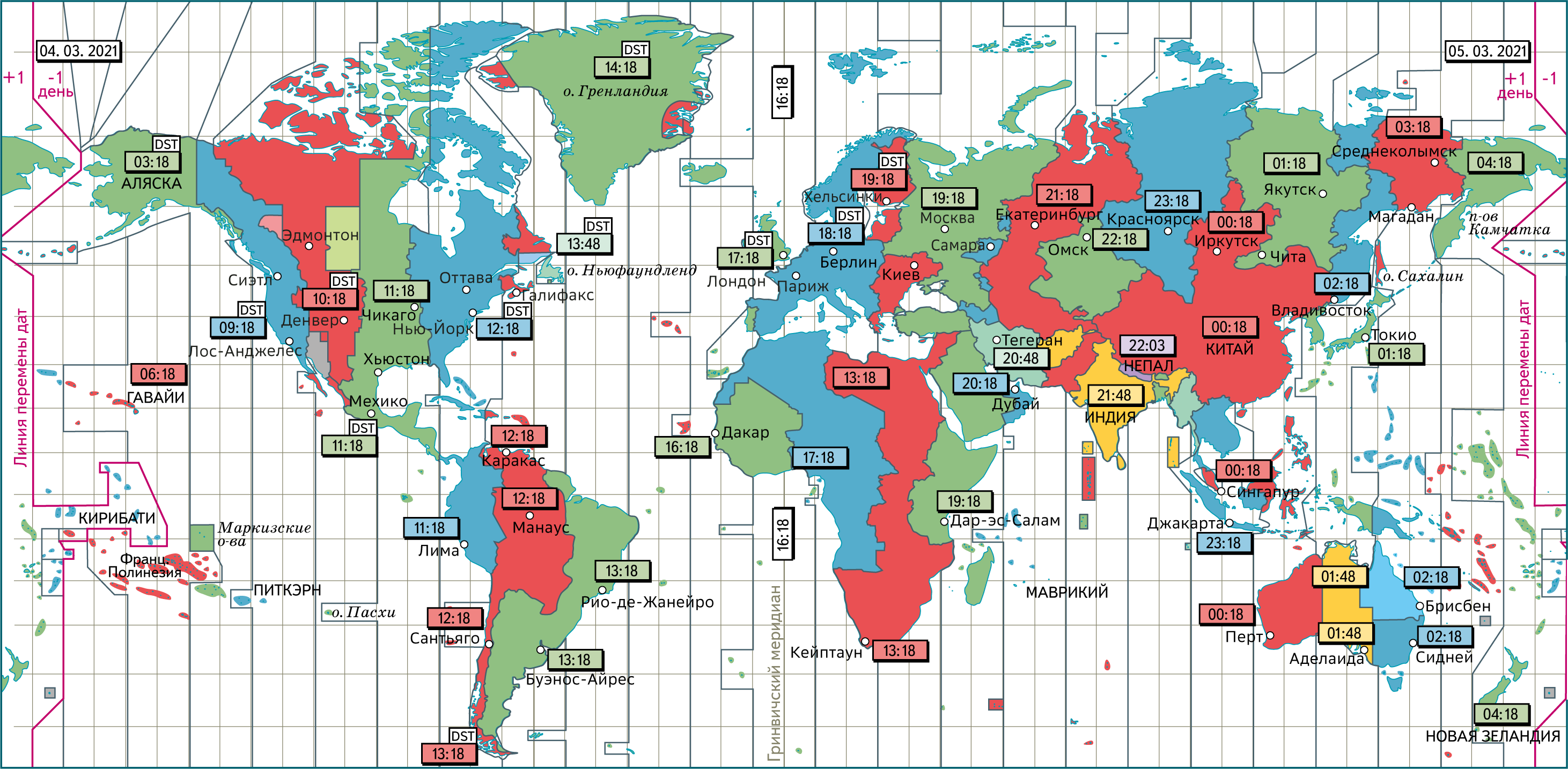 Часовые зоны РФ
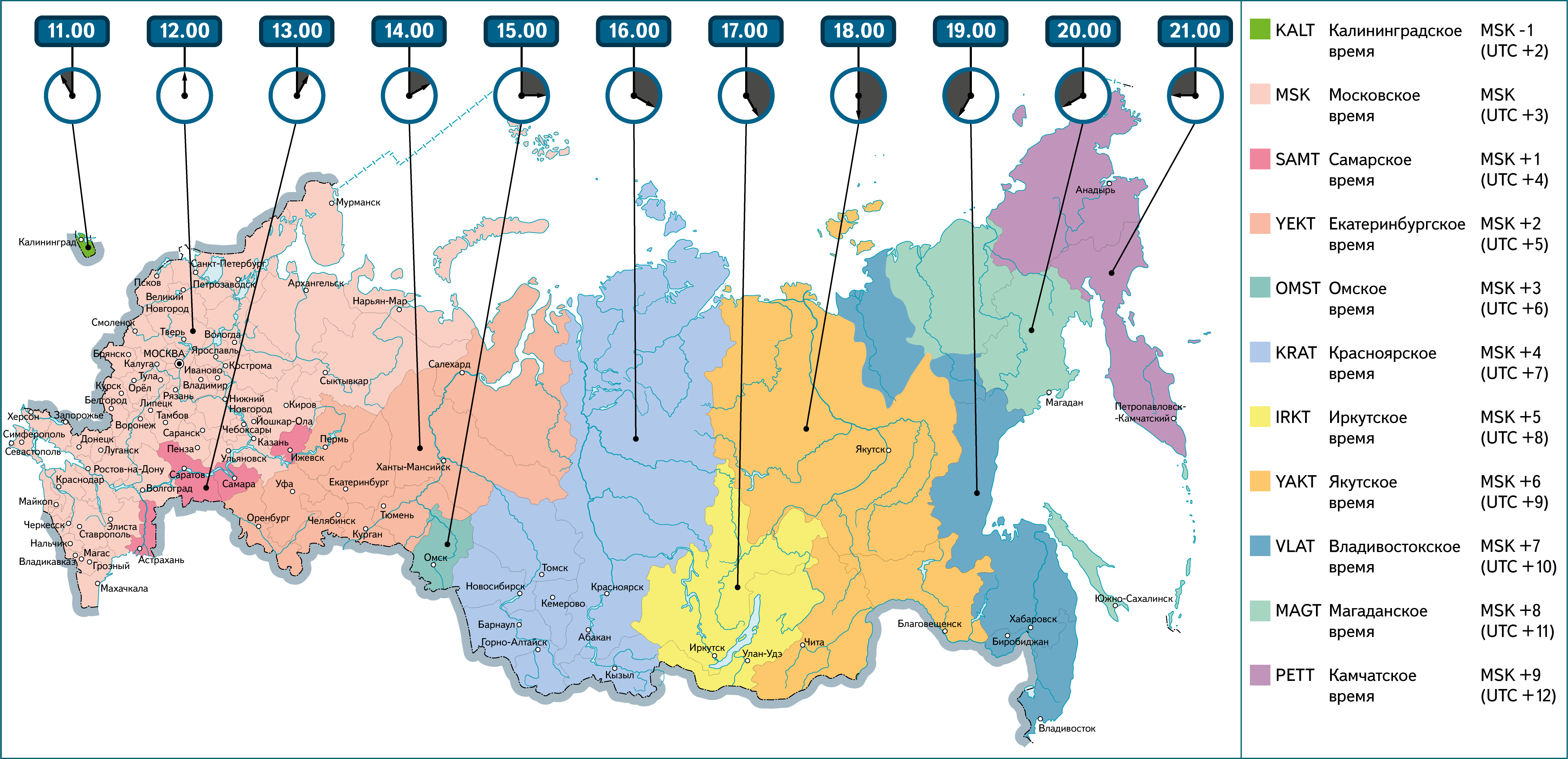 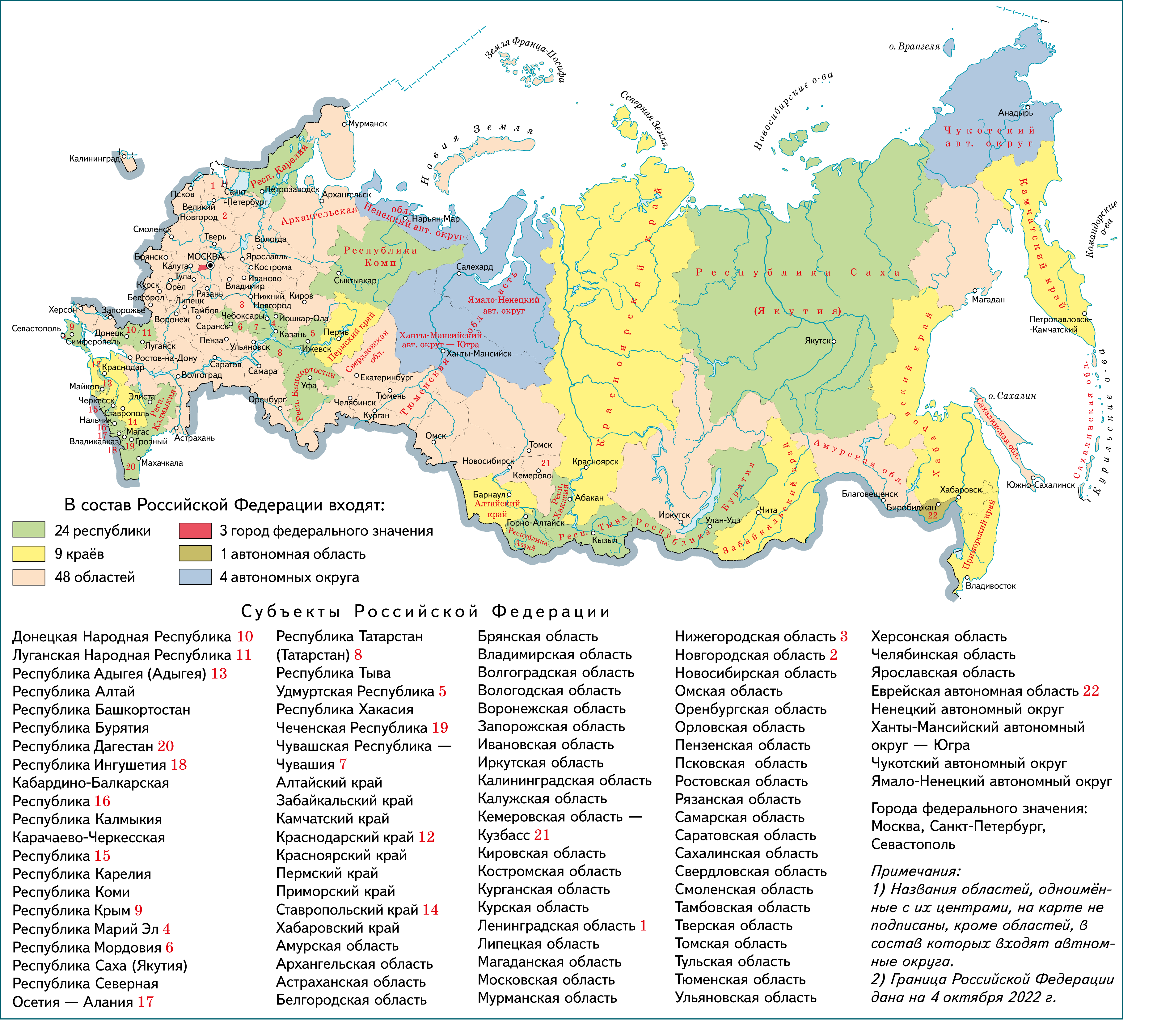 Новый год в субъектах РФ начинают встречать с востока на запад, 
т.к. Земля вращается с запада на восток.
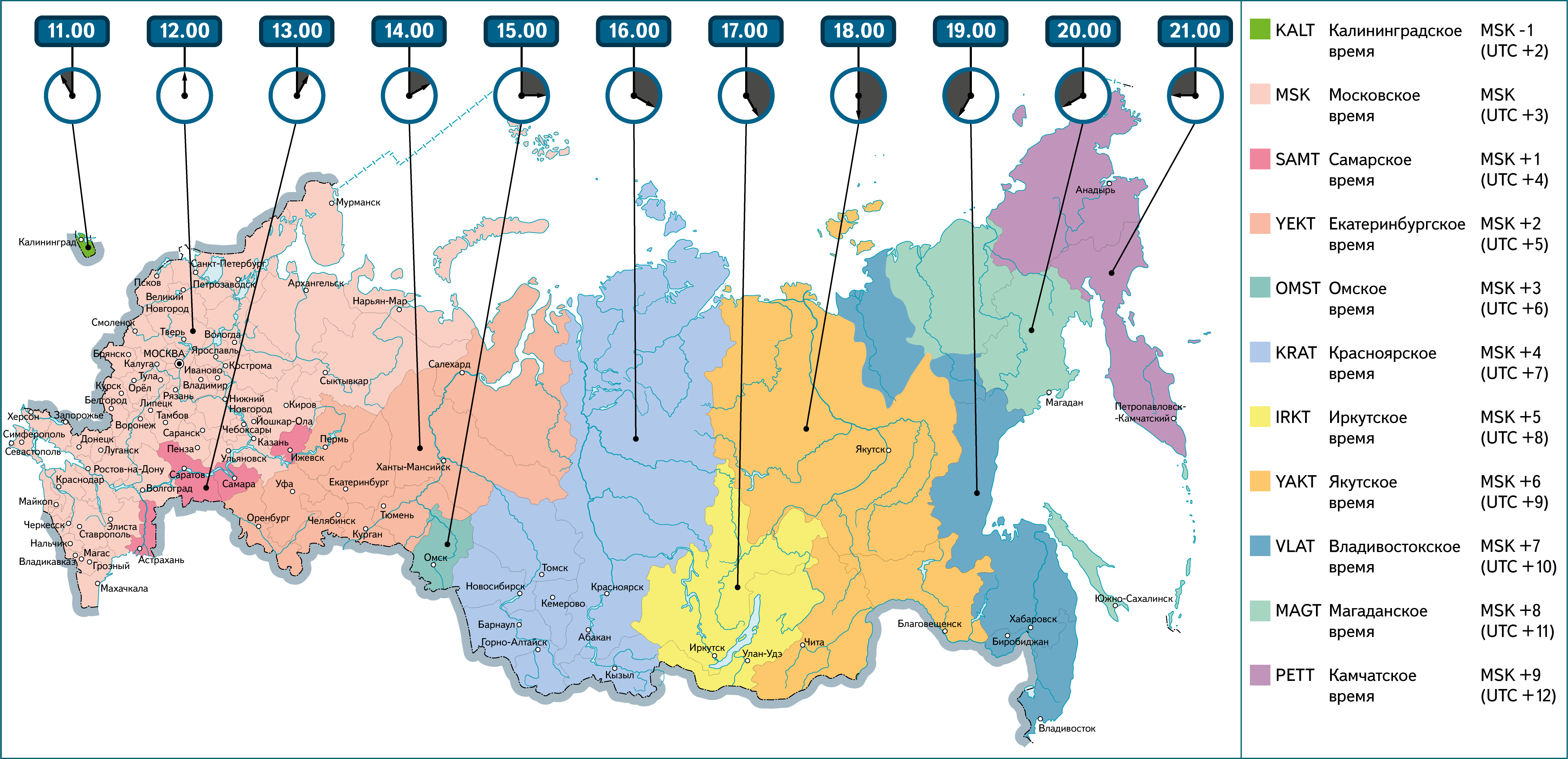 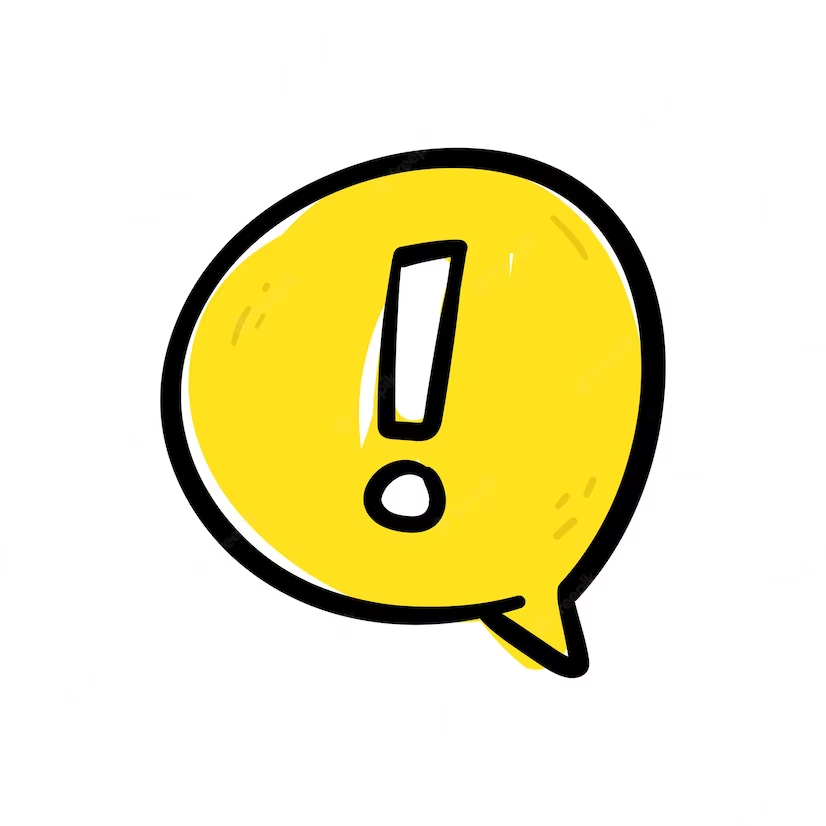 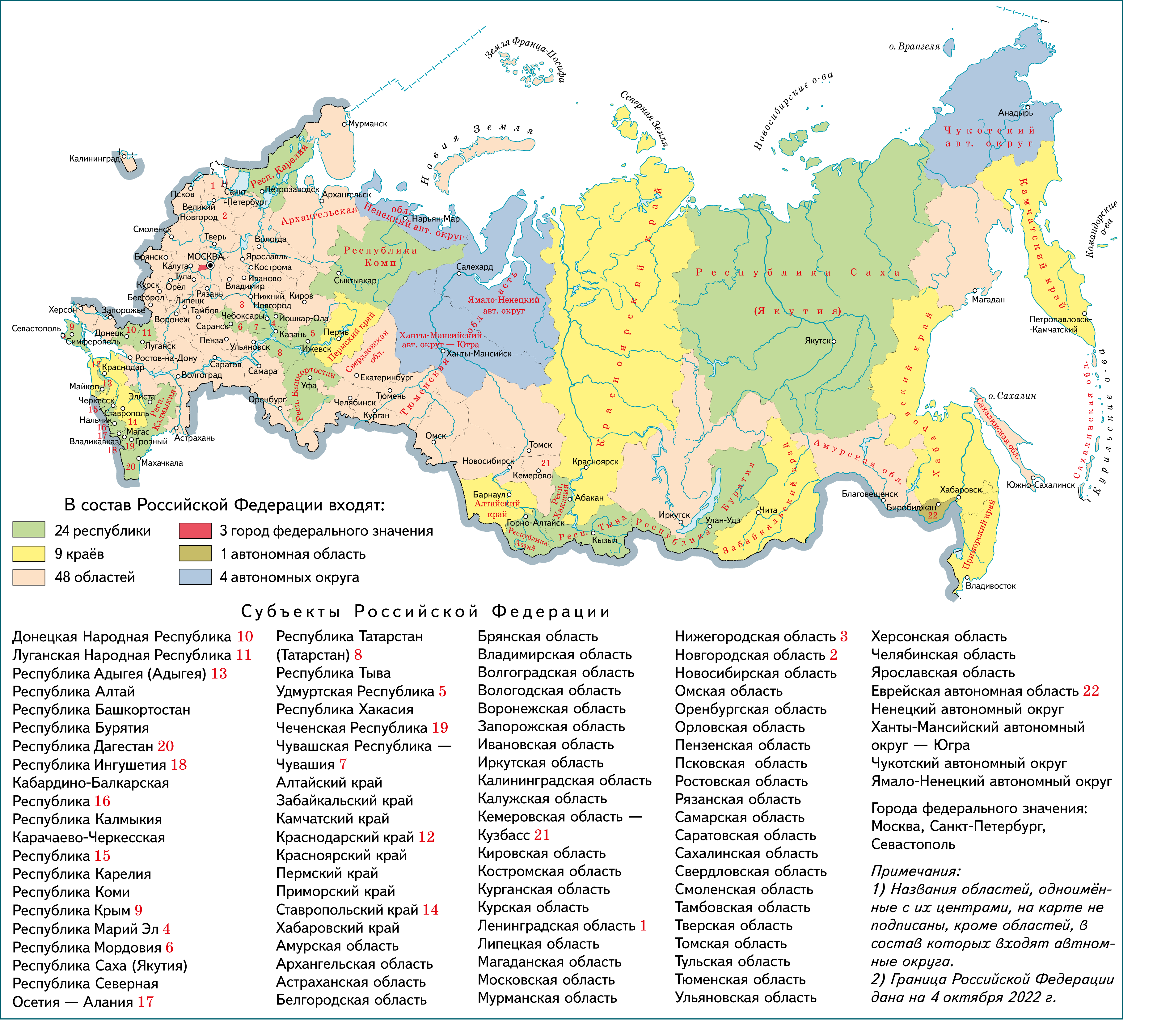 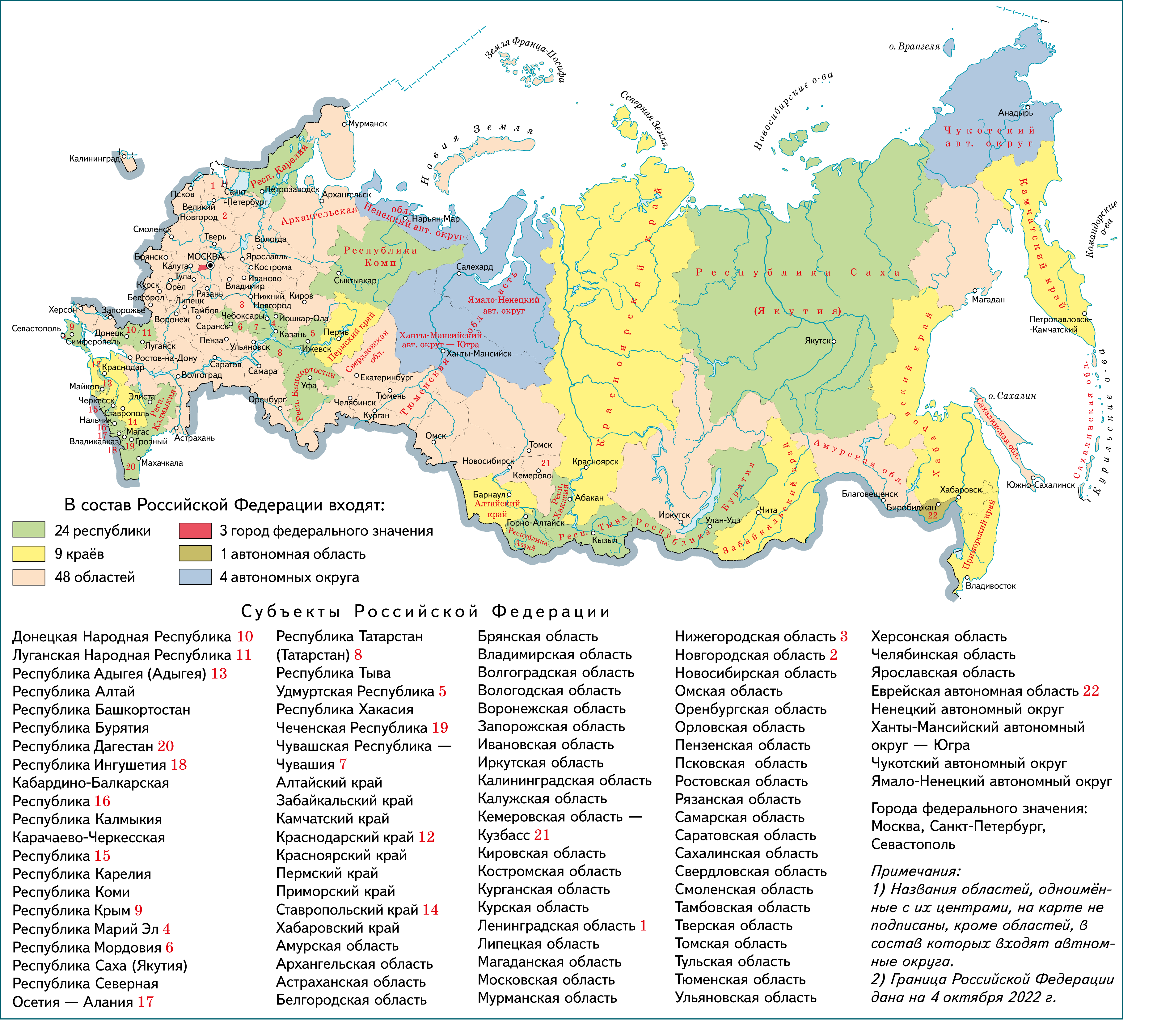 1. Расположите регионы России в той последовательности, в которой их жители встречают Новый год. 
Запишите в таблицу получившуюся последовательность цифр.
1) Приморский край
2) Республика Коми
3) Омская область
2. Расположите регионы России в той последовательности, в которой их жители встречают Новый год. 
Запишите в таблицу получившуюся последовательность цифр.
1) Омская область 
2) Республика Калмыкия 
3) Еврейская АО
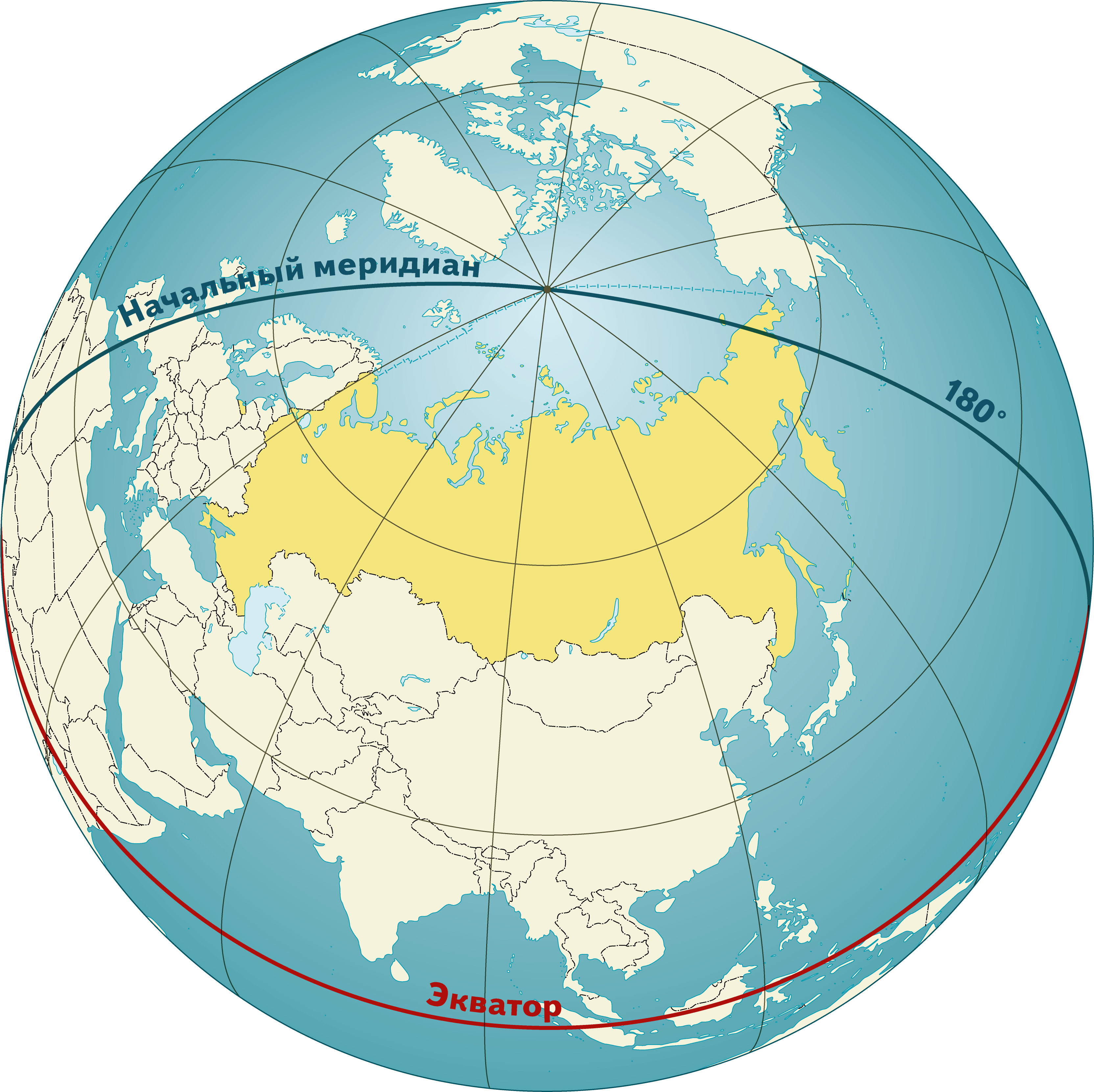 19
19
3. Расположите регионы России в той последовательности, в которой их жители встречают Новый год. 
Запишите в таблицу получившуюся последовательность цифр.
1) Чувашская Республика 
2) Республика Бурятия 
3) Томская область
4. Расположите регионы России в той последовательности, в которой их жители встречают Новый год. 
Запишите в таблицу получившуюся последовательность цифр.
1) Краснодарский край 
2) Республика Тыва 
3) Амурская область
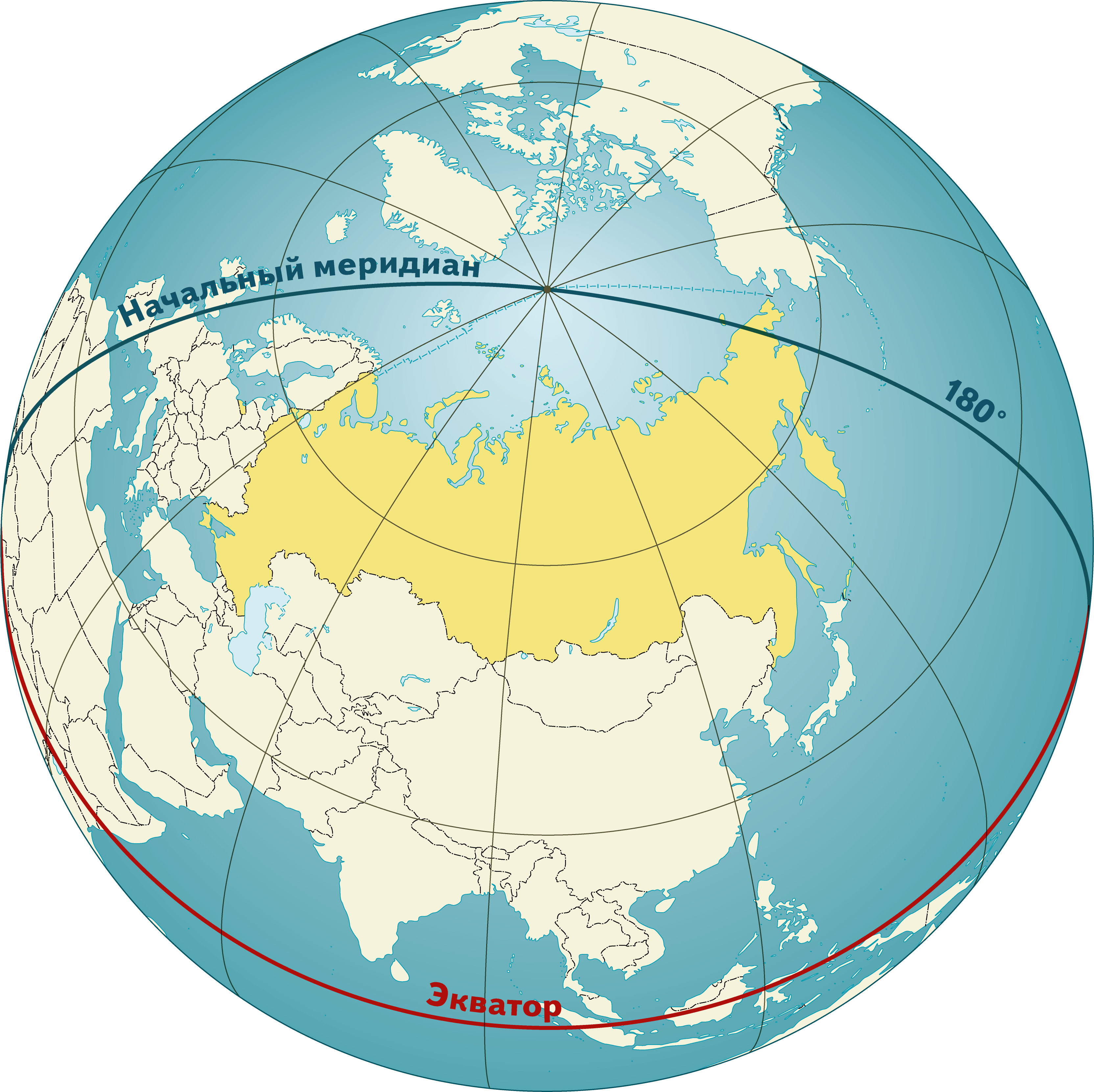 19
19
5. Расположите регионы России в той последовательности, в которой их жители встречают Новый год. 
Запишите в таблицу получившуюся последовательность цифр.
1) Республика Карелия 
2) Челябинская область 
3) Хабаровский край
6. Расположите регионы России в той последовательности, в которой их жители встречают Новый год. 
Запишите в таблицу получившуюся последовательность цифр.
1) Хабаровский край 
2) Республика Бурятия 
3) Омская область
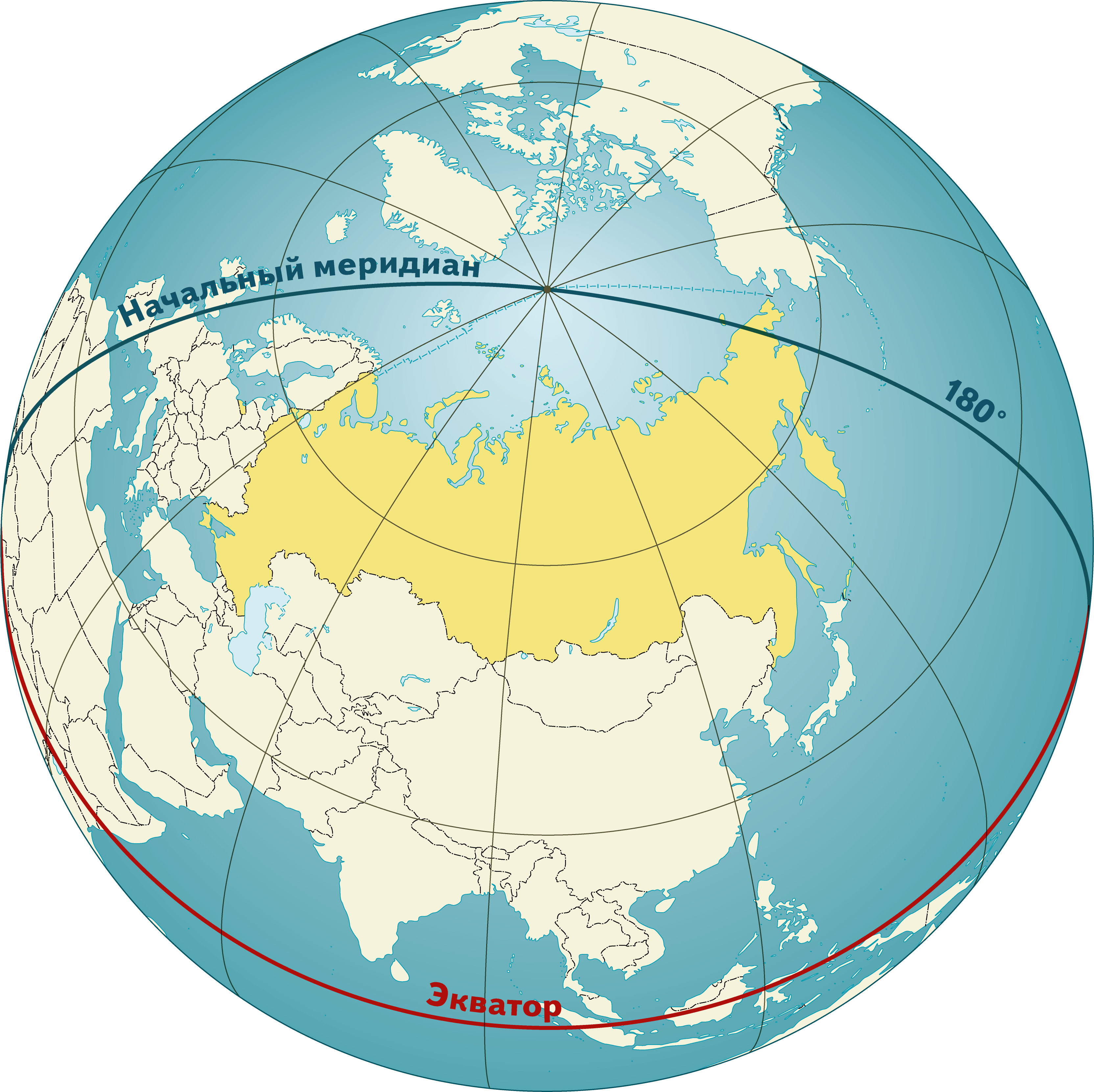 19
19
7. Расположите регионы России в той последовательности, в которой их жители встречают Новый год. 
Запишите в таблицу получившуюся последовательность цифр.
1) Хабаровский край 
2) Республика Башкортостан 
3) Иркутская область
8. Расположите регионы России в той последовательности, в которой их жители встречают Новый год. 
Запишите в таблицу получившуюся последовательность цифр.
1) Пермский край 
2) Новгородская область 
3) Республика Хакасия
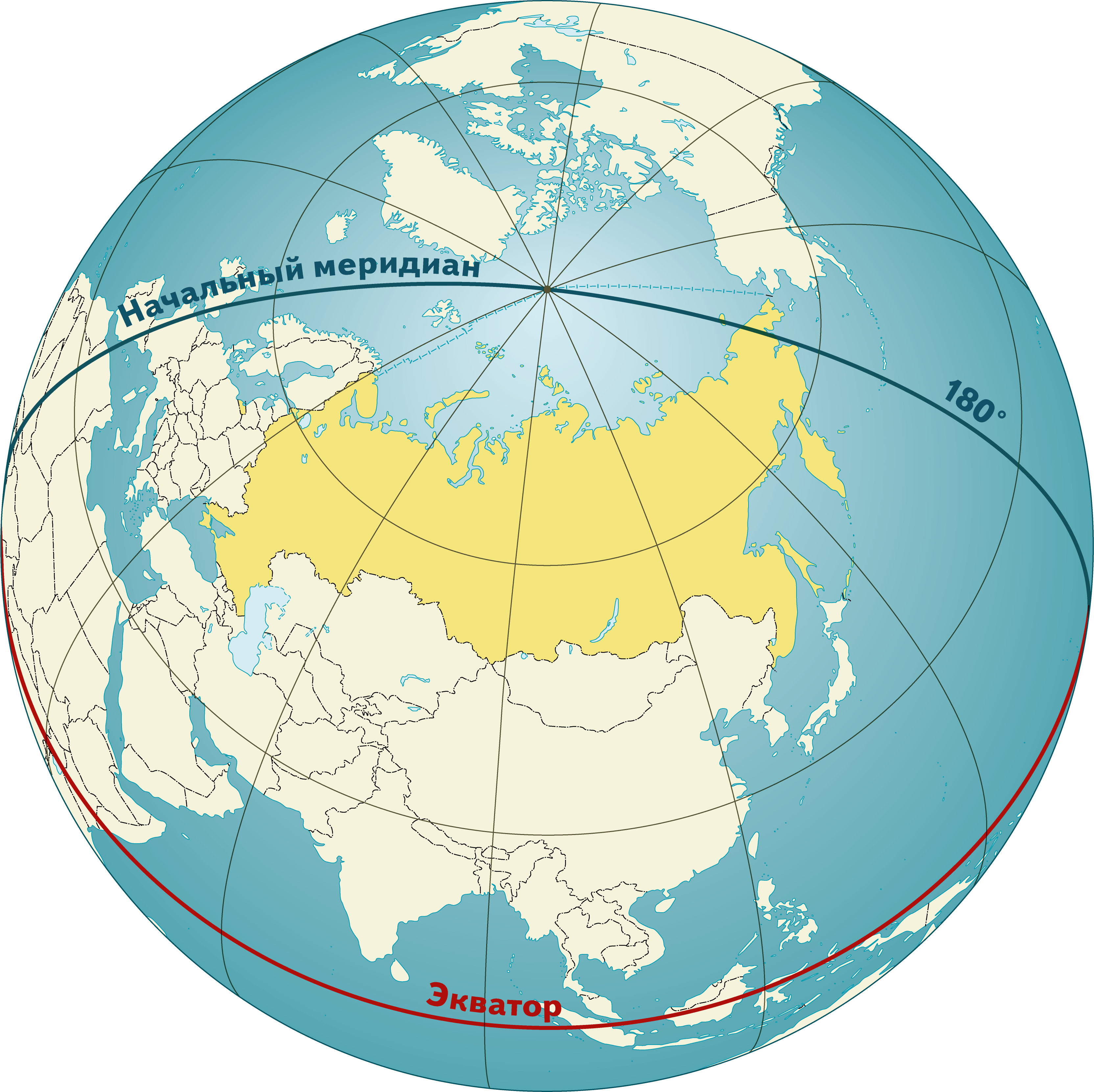 19
19
9. Расположите регионы России в той последовательности, в которой их жители встречают Новый год. 
Запишите в таблицу получившуюся последовательность цифр.
1) Республика Коми 
2) Кемеровская область 
3) Приморский край
10. Расположите регионы России в той последовательности, в которой их жители встречают Новый год. 
Запишите в таблицу получившуюся последовательность цифр.
1) Мурманская область 
2) Магаданская область 
3) Пермский край
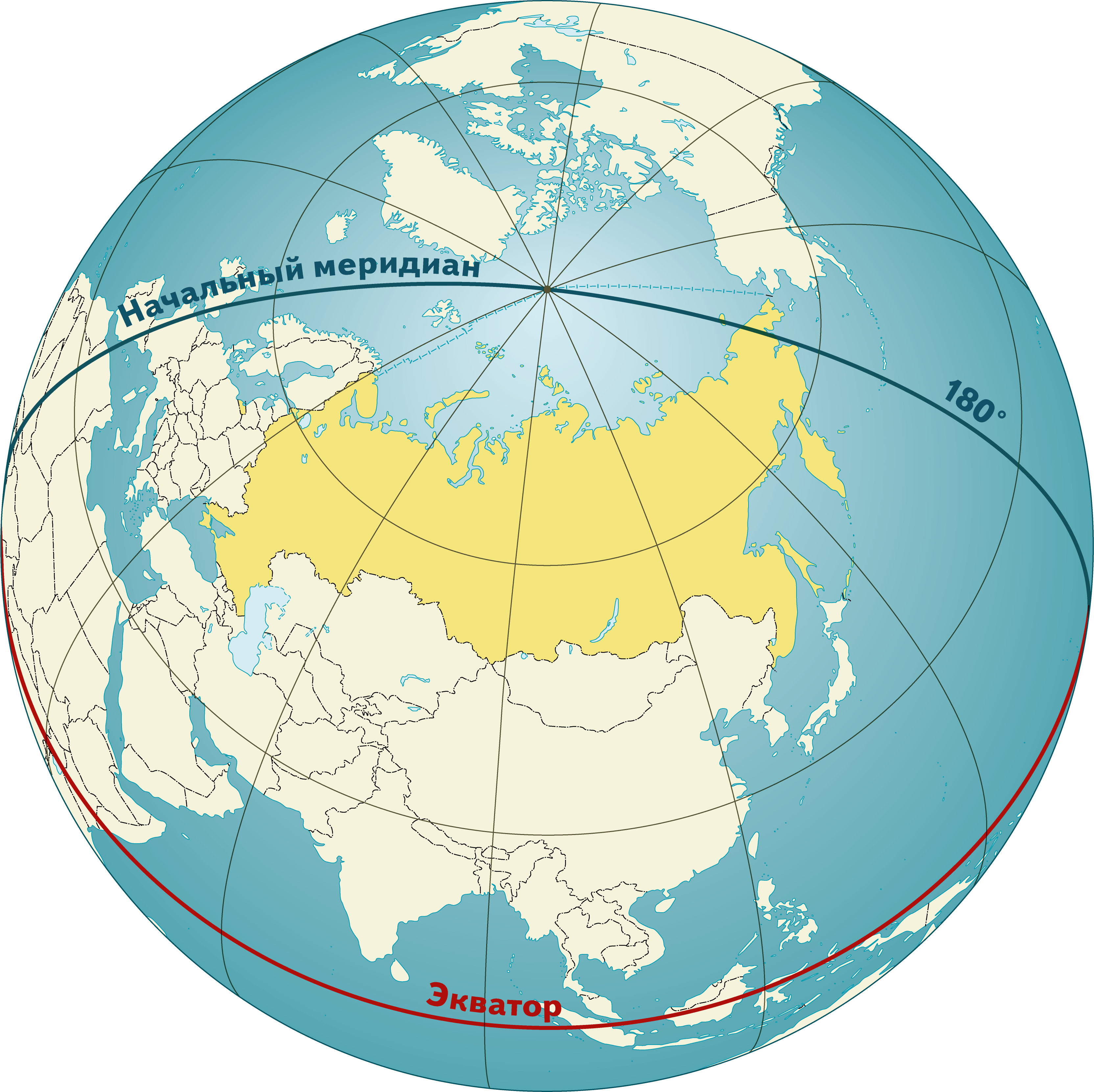 19
19
11. Расположите регионы России в той последовательности, в которой их жители встречают Новый год. 
Запишите в таблицу получившуюся последовательность цифр.
1) Республика Башкортостан 
2) Белгородская область 
3) Амурская область
12. Расположите регионы России в той последовательности, в которой их жители встречают Новый год. 
Запишите в таблицу получившуюся последовательность цифр.
1) Тюменская область 
2) Брянская область 
3) Республика Тыва
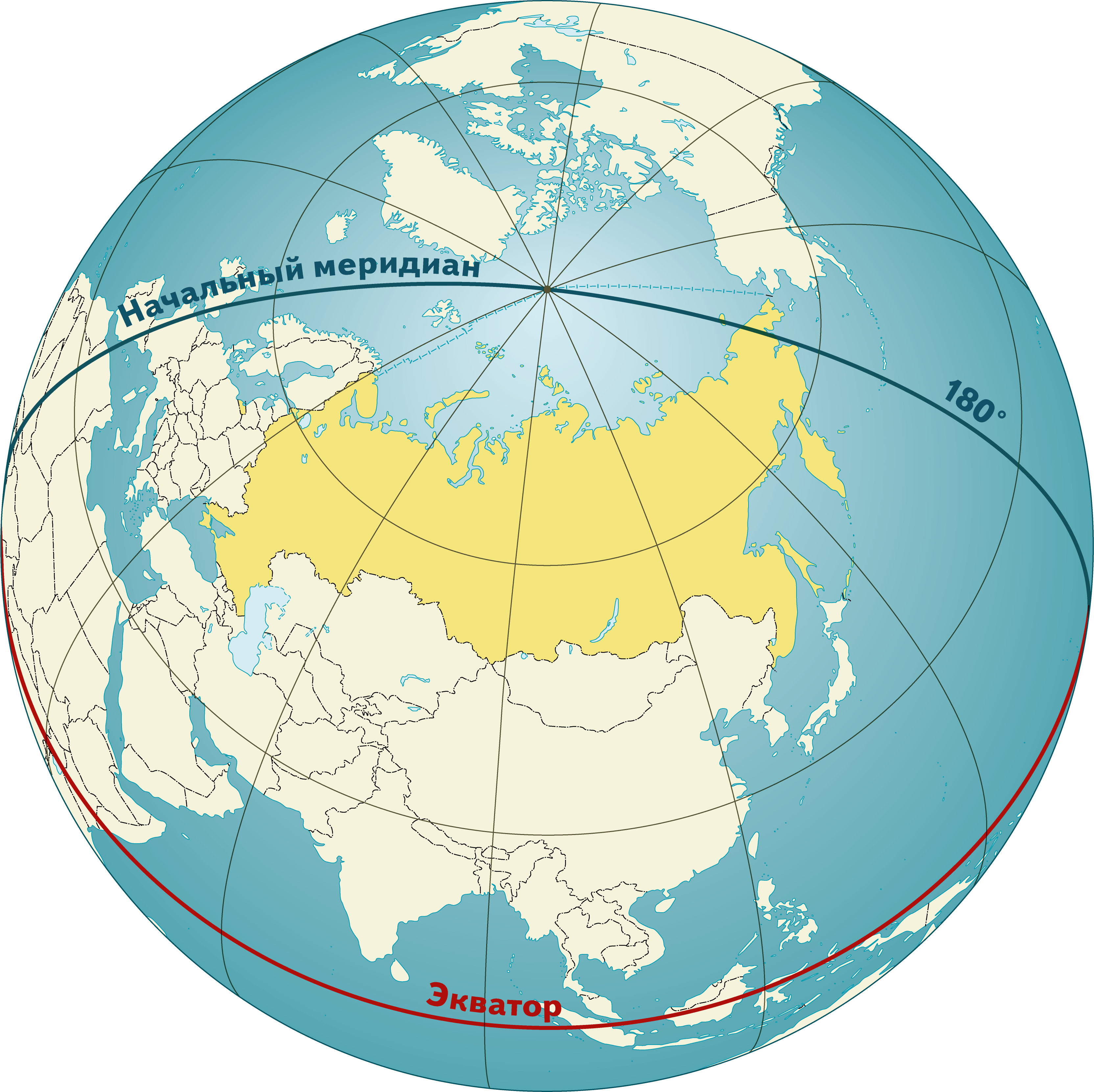 19
19
13. Расположите регионы России в той последовательности, в которой их жители встречают Новый год. 
Запишите в таблицу получившуюся последовательность цифр.
1) Свердловская область 
2) Красноярский край 
3) Краснодарский край
14. Расположите регионы России в той последовательности, в которой их жители встречают Новый год. 
Запишите в таблицу получившуюся последовательность цифр.
1) Республика Карелия 
2) Приморский край 
3) Новосибирская область
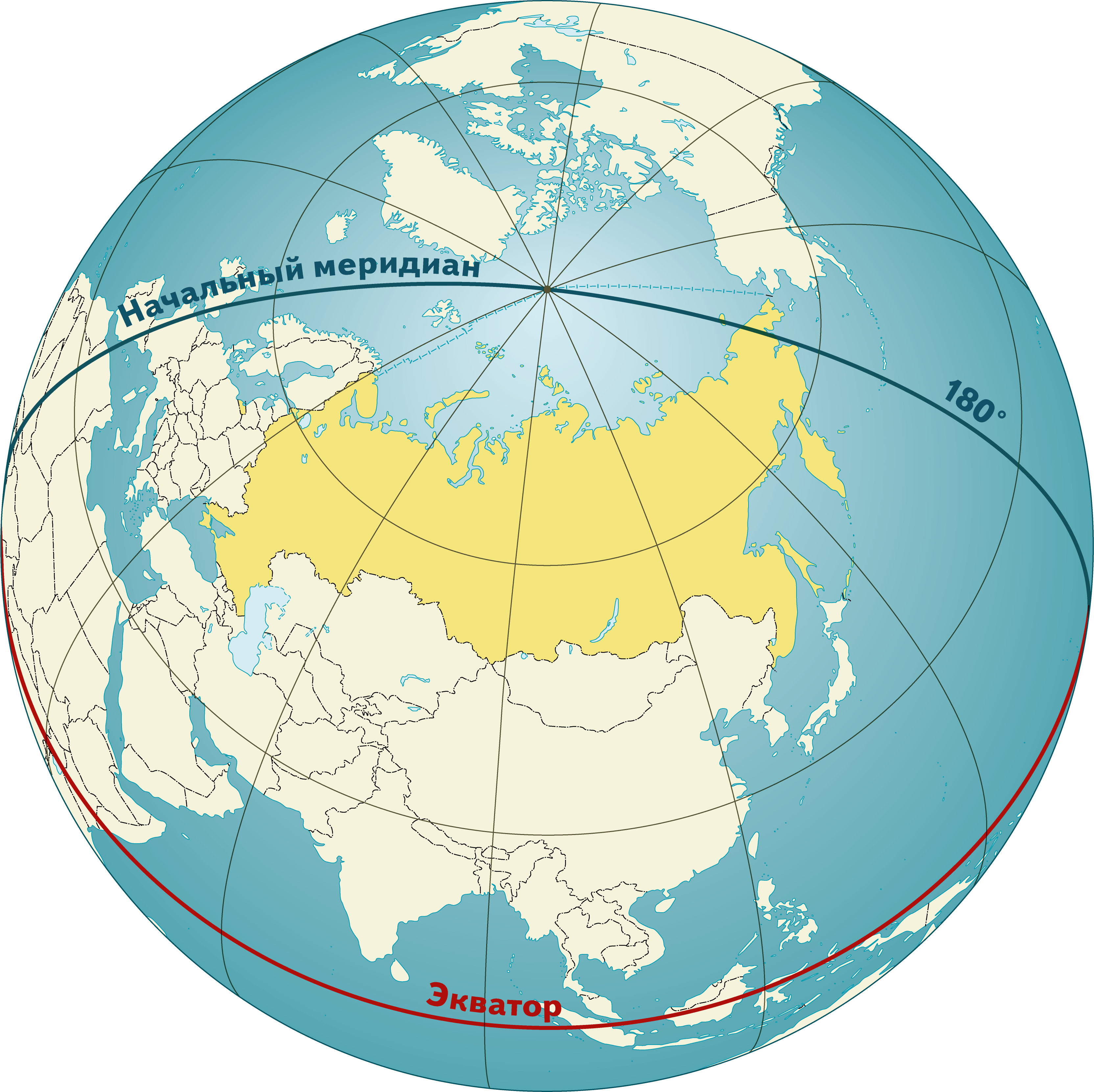 19
19
15. Расположите регионы России в той последовательности, в которой их жители встречают Новый год. 
Запишите в таблицу получившуюся последовательность цифр.
1) Омская область 
2) Забайкальский край 
3) Самарская область
16. Расположите регионы России в той последовательности, в которой их жители встречают Новый год. 
Запишите в таблицу получившуюся последовательность цифр.
1) Ханты-Мансийский АО – Югра 
2) Амурская область 
3) Кабардино-Балкарская Республика
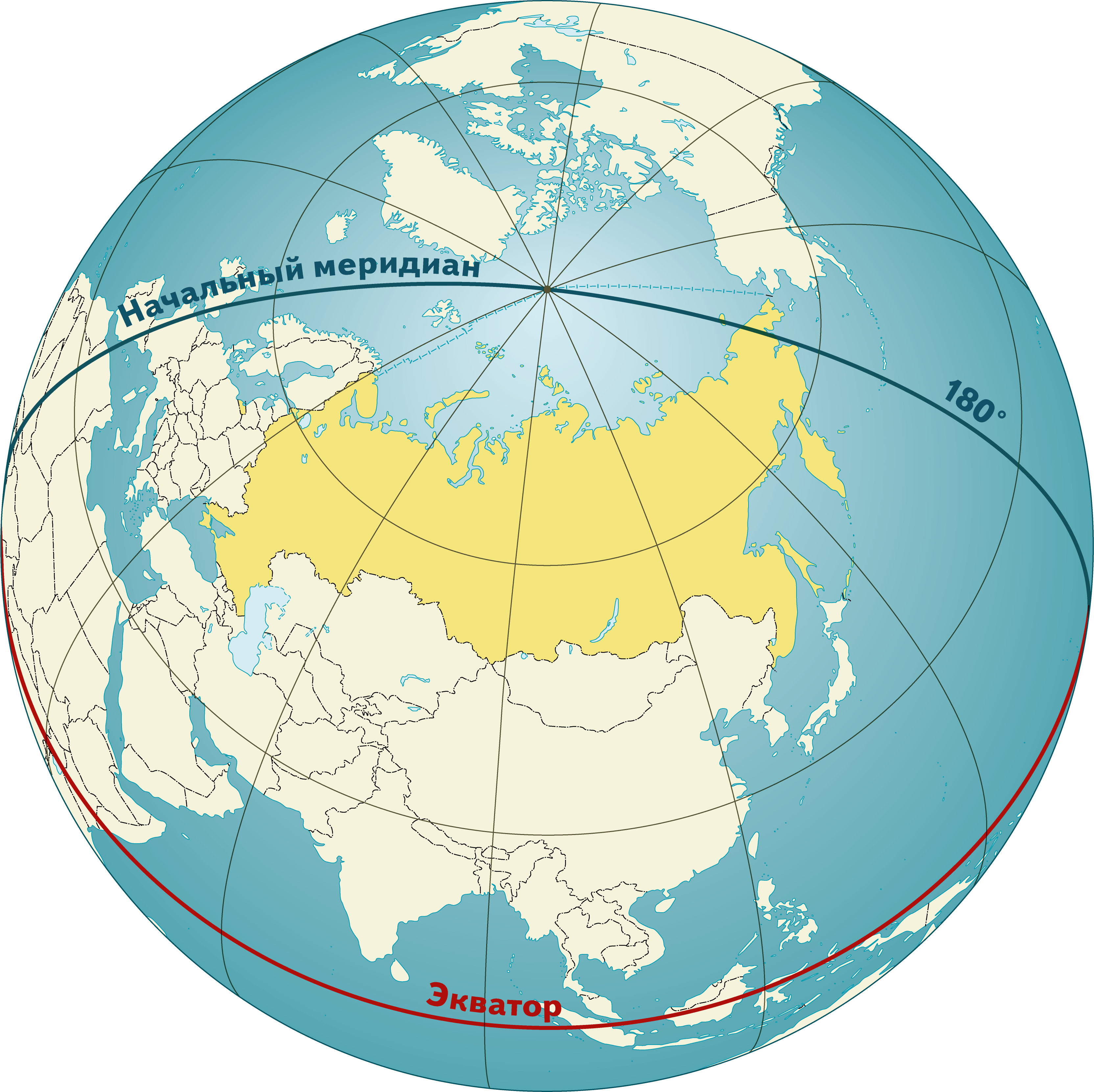 19
19
17. Расположите регионы России в той последовательности, в которой их жители встречают Новый год. 
Запишите в таблицу получившуюся последовательность цифр.
1) Иркутская область 
2) Смоленская область 
3) Челябинская область
18. Расположите регионы России в той последовательности, в которой их жители встречают Новый год. 
Запишите в таблицу получившуюся последовательность цифр.
1) Приморский край 
2) Челябинская область 
3) Красноярский край
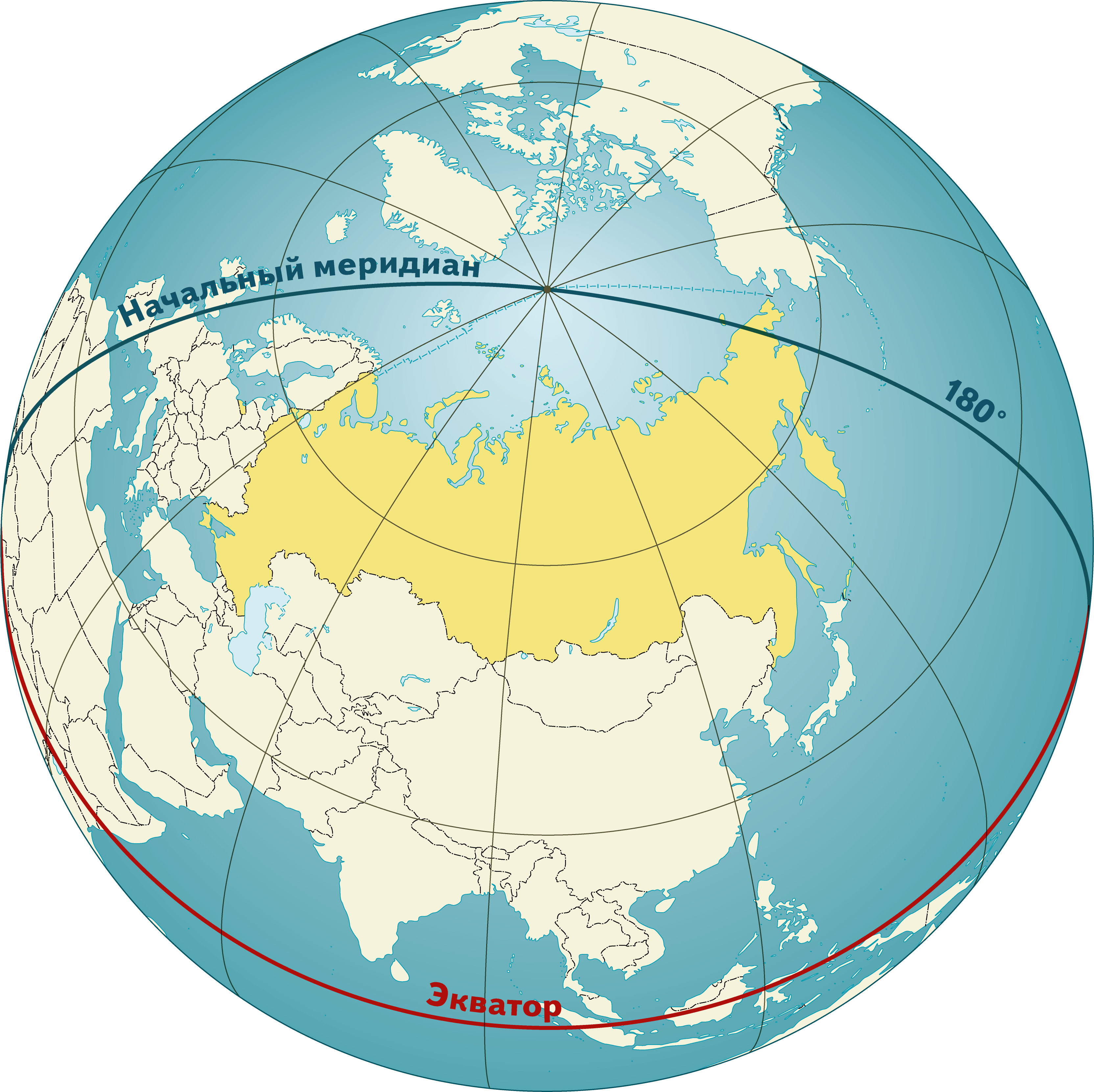 19
19
19. Расположите регионы России в той последовательности, в которой их жители встречают Новый год. 
Запишите в таблицу получившуюся последовательность цифр.
1) Амурская область 
2) Республика Коми 
3) Алтайский край
20. Расположите регионы России в той последовательности, в которой их жители встречают Новый год. 
Запишите в таблицу получившуюся последовательность цифр.
1) Иркутская область 
2) Ярославская область 
3) Пермский край
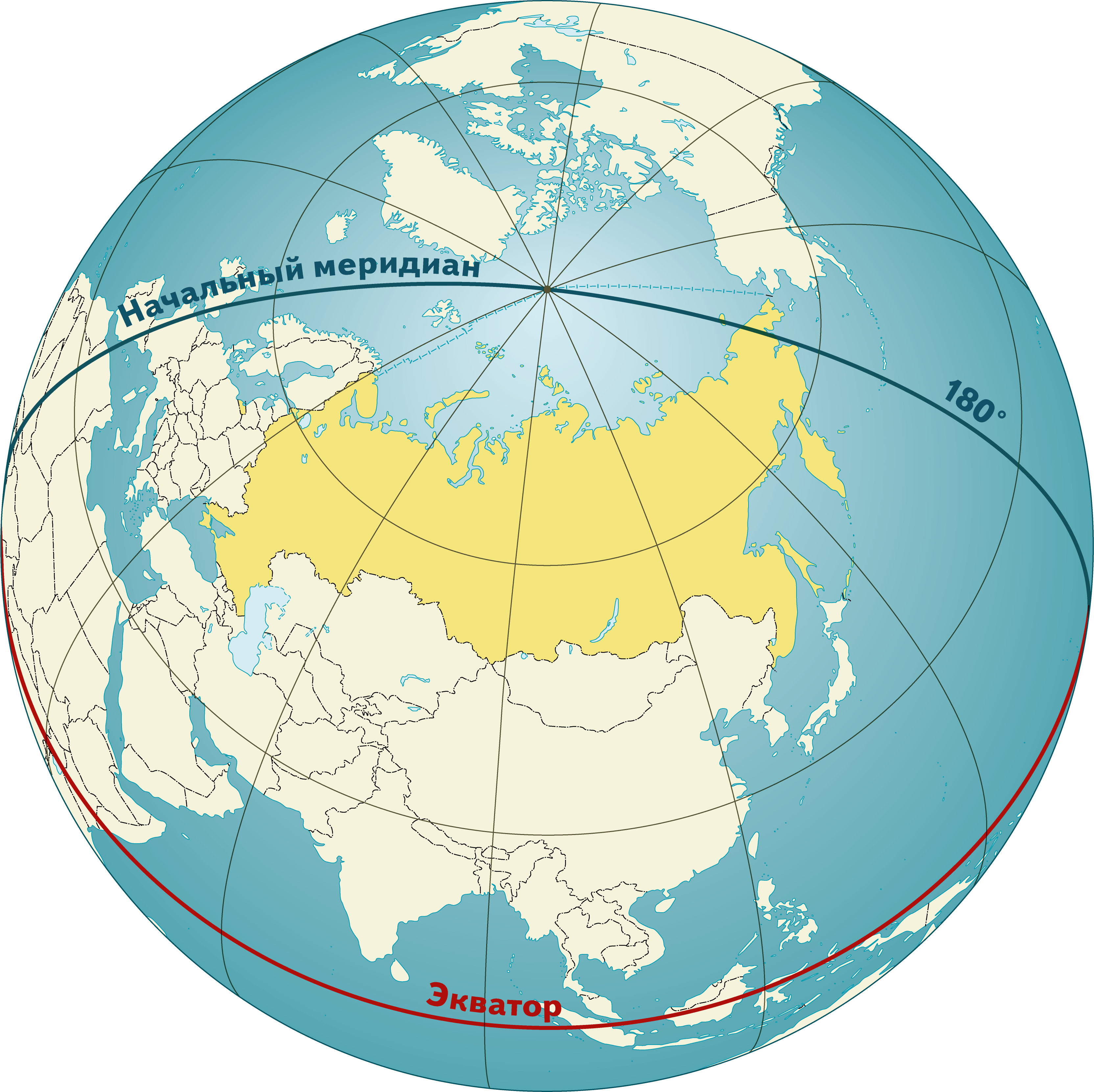 19
19
21. Расположите регионы России в той последовательности, в которой их жители встречают Новый год. 
Запишите в таблицу получившуюся последовательность цифр.
1) Пермский край 
2) Республика Карелия 
3) Иркутская область
22. Расположите регионы России в той последовательности, в которой их жители встречают Новый год. 
Запишите в таблицу получившуюся последовательность цифр.
1) Челябинская область
2) Тверская область 
3) Красноярский край
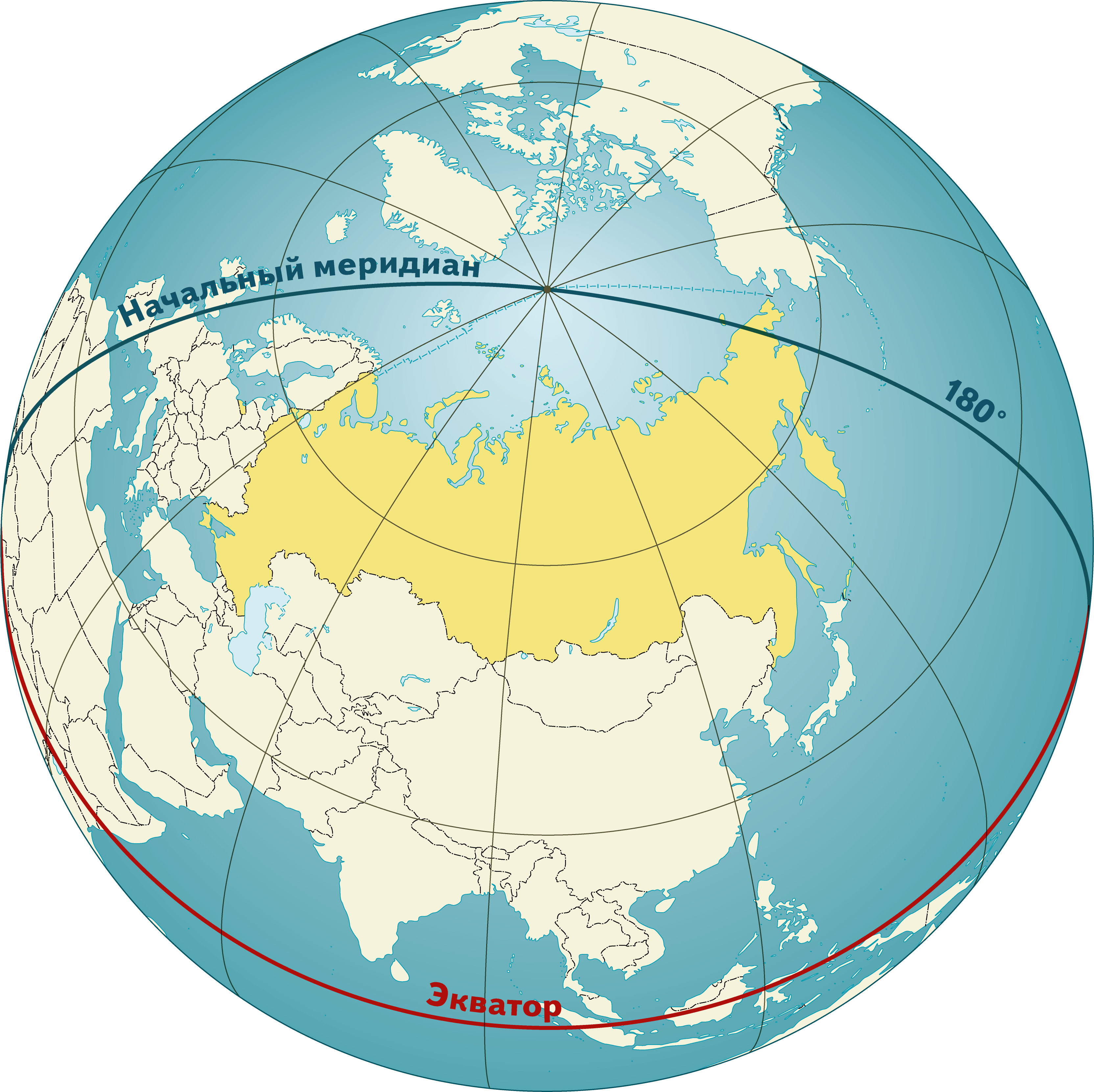 19
19
23. Расположите регионы России в той последовательности, в которой их жители встречают Новый год. 
Запишите в таблицу получившуюся последовательность цифр.
1) Республика Бурятия 
2) Ямало-Ненецкий АО 
3) Мурманская область
24. Расположите регионы России в той последовательности, в которой их жители встречают Новый год. 
Запишите в таблицу получившуюся последовательность цифр.
1) Калининградская область 
2) Свердловская область 
3) Хабаровский край
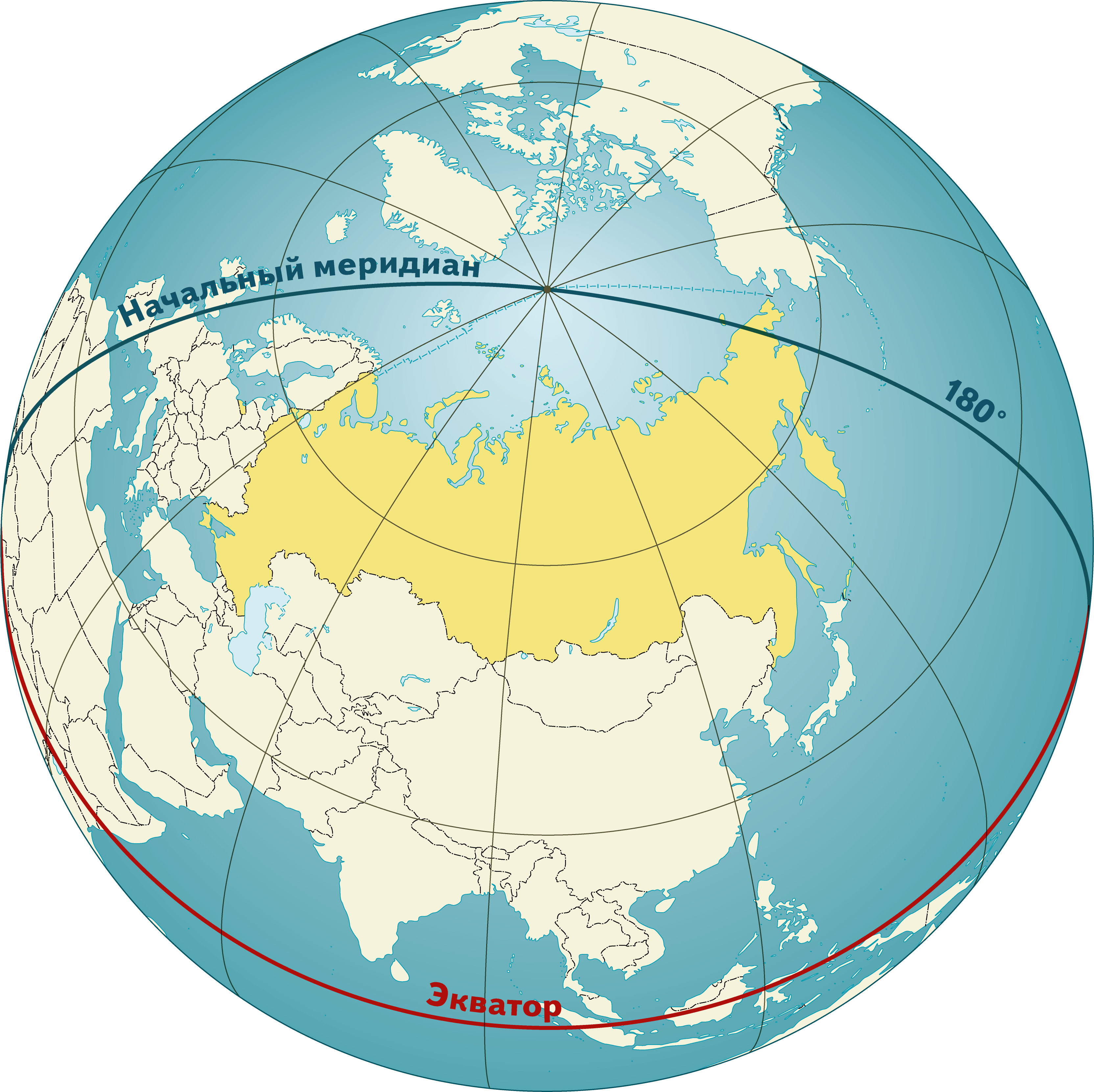 19
19
25. Расположите регионы России в той последовательности, в которой их жители встречают Новый год. 
Запишите в таблицу получившуюся последовательность цифр.
1) Иркутская область 
2) Смоленская область 
3) Приморский край
26. Расположите регионы России в той последовательности, в которой их жители встречают Новый год. 
Запишите в таблицу получившуюся последовательность цифр.
1) Алтайский край 
2) Чувашская Республика 
3) Амурская область
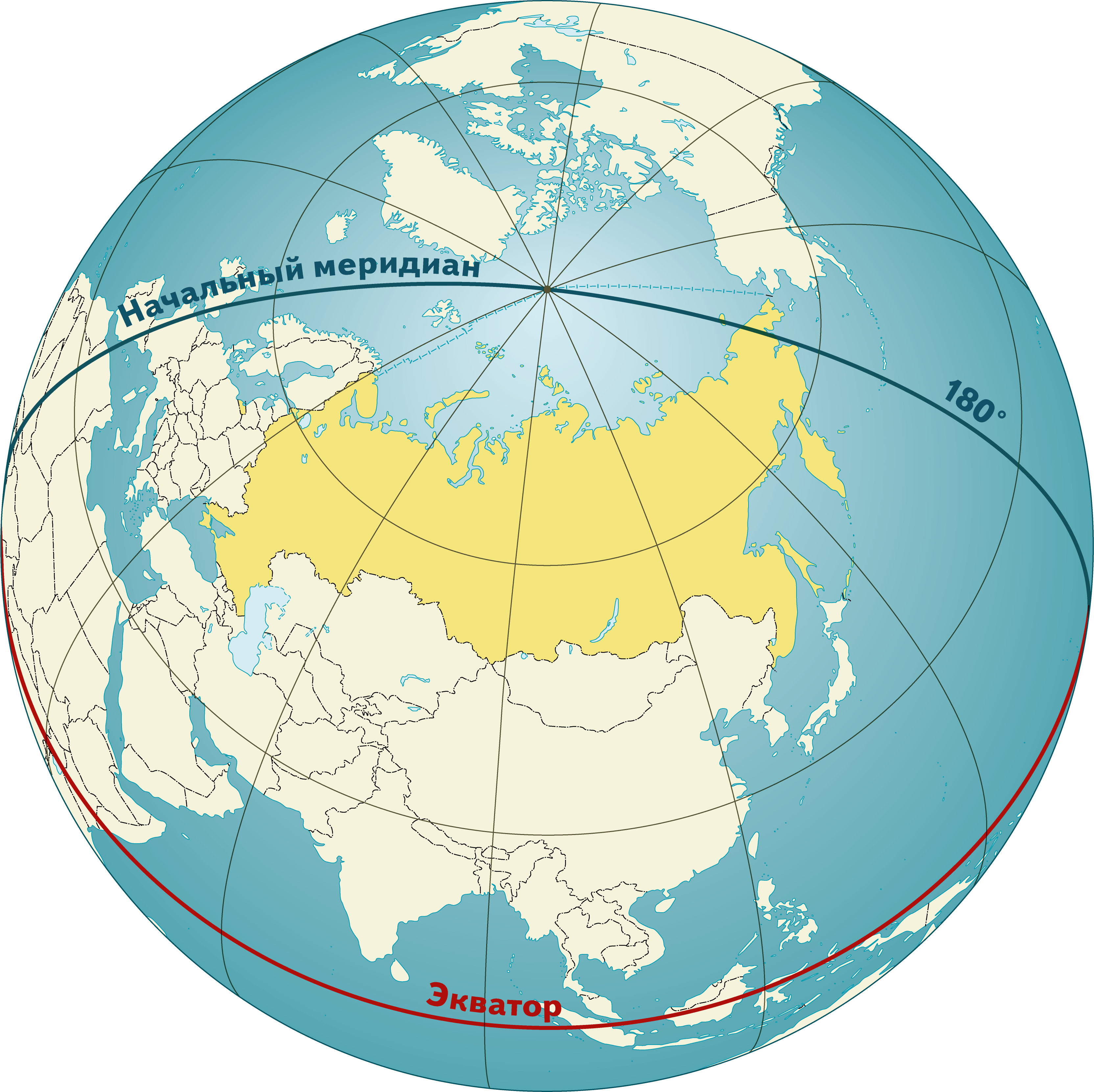 19
19
27. Расположите регионы России в той последовательности, в которой их жители встречают Новый год. 
Запишите в таблицу получившуюся последовательность цифр.
1) Кемеровская область – Кузбасс 
2) Чувашская Республика 
3) Камчатский край
28. Расположите регионы России в той последовательности, в которой их жители встречают Новый год. 
Запишите в таблицу получившуюся последовательность цифр.
1) Забайкальский край 
2) Республика Карелия 
3) Омская область
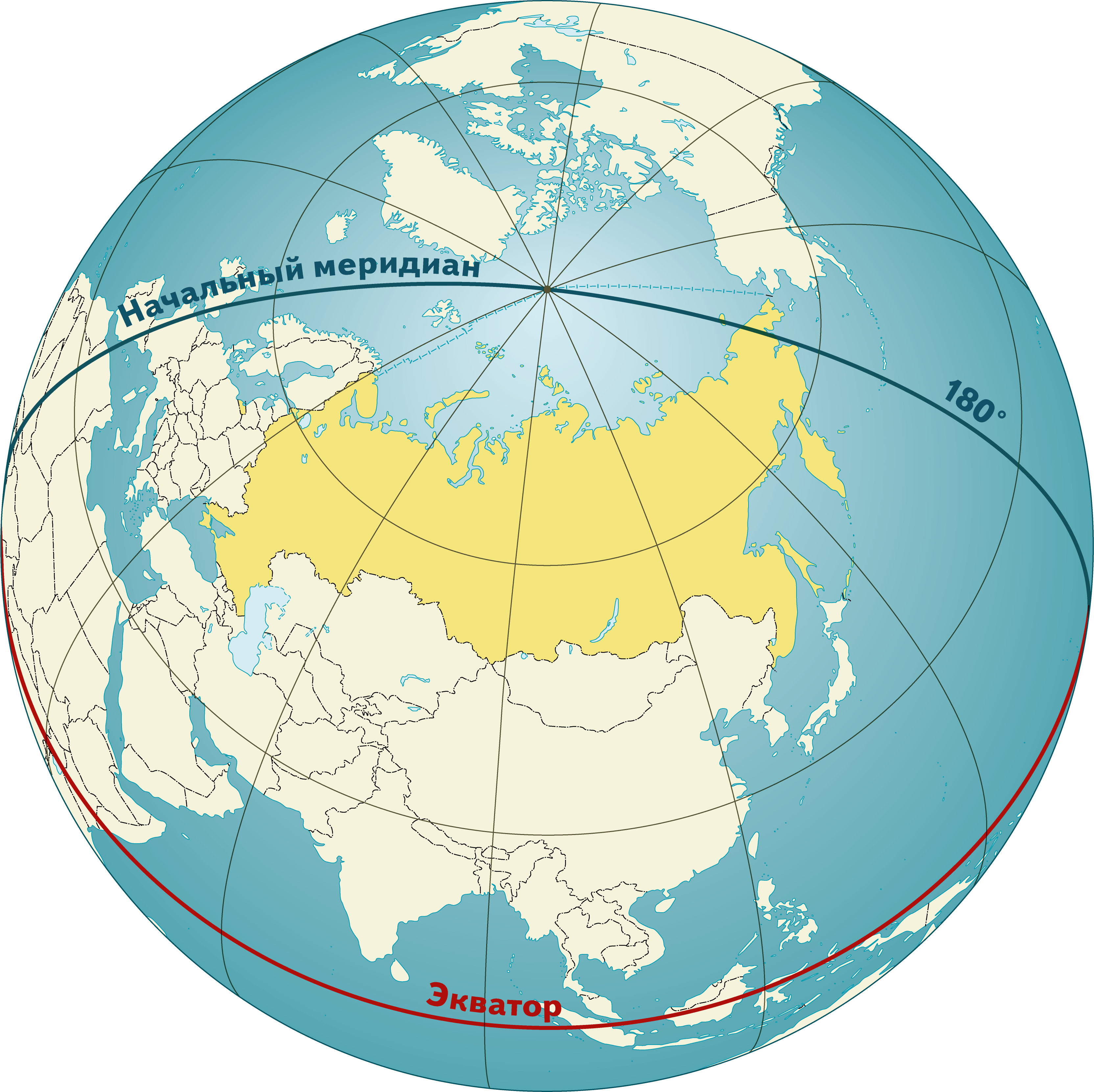 19
19
29. Расположите регионы России в той последовательности, в которой их жители встречают Новый год. 
Запишите в таблицу получившуюся последовательность цифр.
1) Республика Карелия 
2) Свердловская область 
3) Забайкальский край
30. Расположите регионы России в той последовательности, в которой их жители встречают Новый год. 
Запишите в таблицу получившуюся последовательность цифр.
1) Забайкальский край 
2) Ростовская область 
3) Ямало-Ненецкий АО
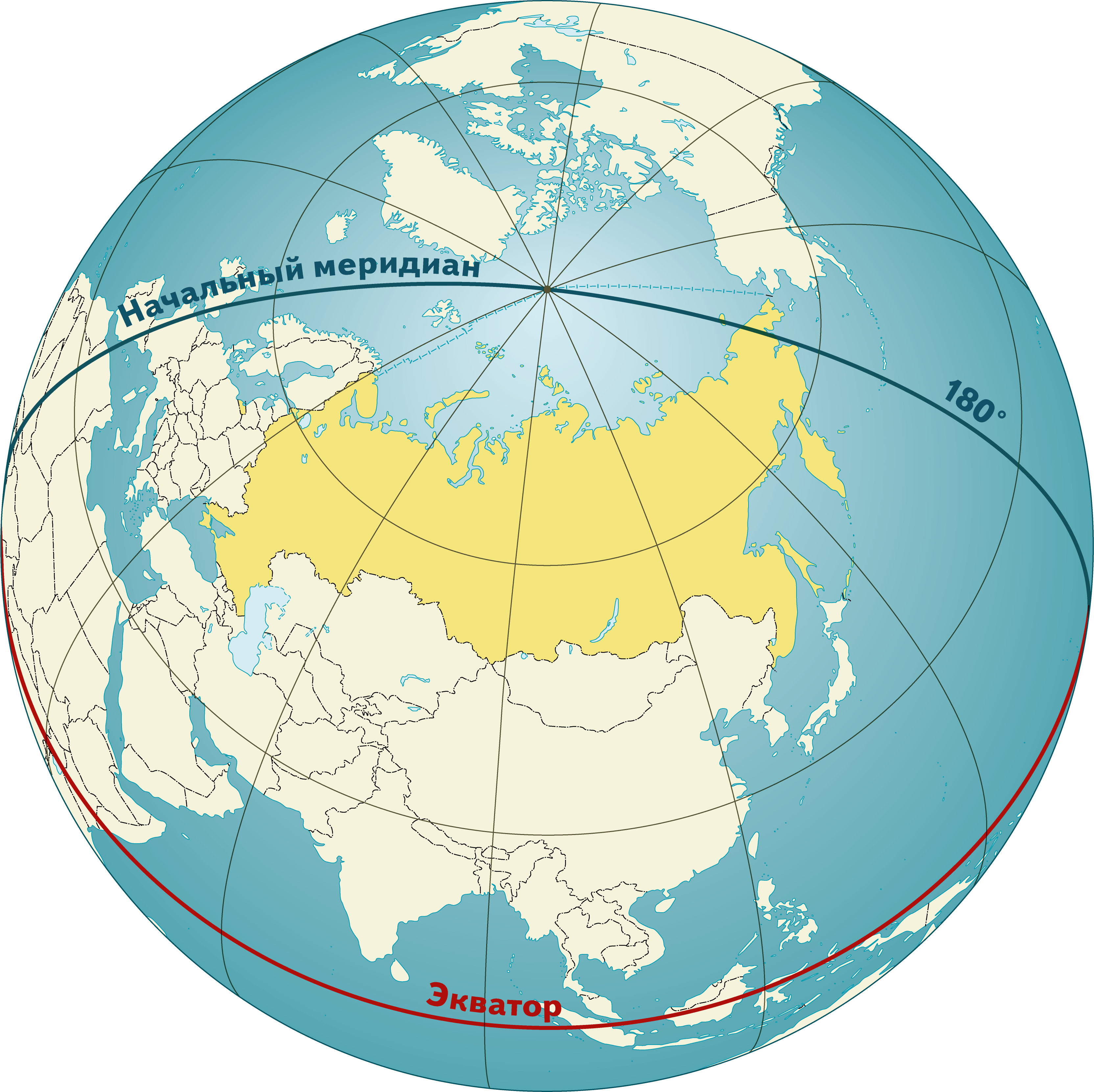 19
19